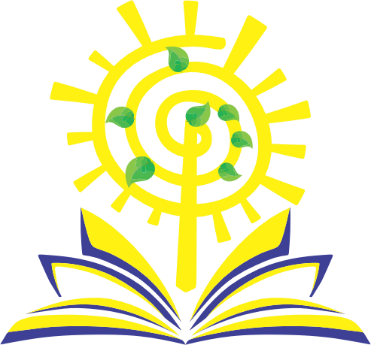 Обучающий курс кадрового резерва директоров ОО Карагандинской области «Болашақ басшы»
Кенешова Раиса Амертаевна, 
директор КГУ «Школа-лицей им. Ыбырая Алтынсарина»

31 октября 2022 г.
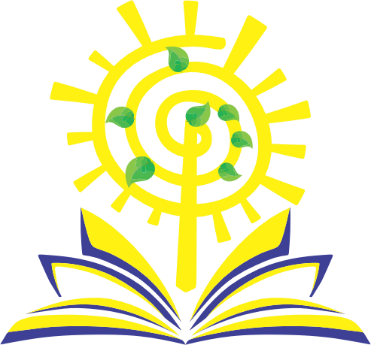 Прочитайте утверждение.Назовите ключевые слова
Чтобы стать  эффективным лидером нужны 2 условия:
1.   изучить и критически  осмыслить свои личностные ресурсы;
2. овладеть приемами применения этих ресурсов в профессиональной деятельности
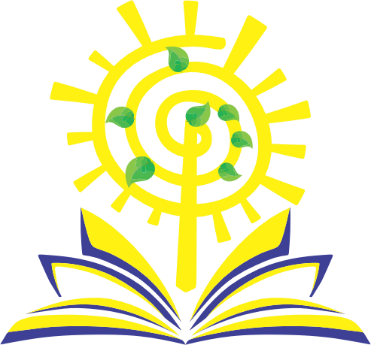 Облако ключевых слов нашего занятия
Чтобы стать  эффективным лидером нужны 2 условия:
1.   изучить и критически  осмыслить свой личностные ресурсы
2. овладеть приемами применения этих ресурсов в профессиональной деятельности 

Тема занятия «Эффективное лидерство – успешная школа»
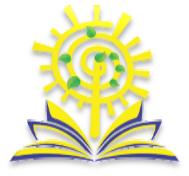 Решите кейс
Директора 3-х школ ушли в трудовой отпуск.
Во время отсутствия первого директора коллектив школы стал работать хуже (снизилась успеваемость учащихся, стала хромать трудовая дисциплина).
Отсутствие второго директора никак не отразилось на работе школы.
После ухода третьего директора в отпуск школа стала работать лучше (повысилась успеваемость учащихся, прекратились конфликты в коллективе).
? С кем из перечисленных директоров руководитель городским отделом образования должен расторгнуть трудовой договор? Почему?
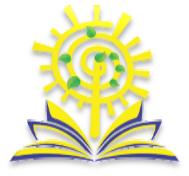 Современный успешный руководитель образовательной организации неизбежно сталкивается с понятием «тайм-менеджмент». Каждый в той или иной степени ощущал нехватку времени, давление сроков, испытывал стресс от вынужденной спешки. 
Прямой перевод данного термина «Time Management» с английского – «управление временем». Ясно, что в прямом смысле управлять временем невозможно: реальная функция тайм-менеджмента – использовать время своей жизни с максимальной эффективностью.
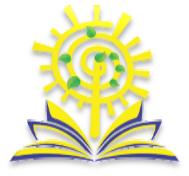 Кому нужен тайм-менеджмент
Тому, кто нацелен на эффективную деятельность и получение результата: 
✔ руководителям и деловым людям, которые строят карьеру или свое дело 
✔ специалистам, совмещающим проекты, несколько работ или работу с учебой
 ✔ родителям, которые воспитывают детей без бабушек и нянь
 ✔ студентам
✔ школьникам 
Научиться управлять своим временем - это значит: 
✔ не опаздывать на встречи,  
✔ все успевать к дедлайну, 
✔ не отвлекаться на социальные сети и кофе, пока не доделана задача,  
✔ совмещать работу и жизнь.
  Научиться личному тайм-менеджменту нужно не для того, чтобы делать много-много дел, а чтобы жизнь стала организованнее и оставалось больше времени на отдых
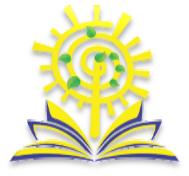 Компетентный руководитель образовательной организации – это личность, обладающая определенными профессиональными качествами и компетенциями.
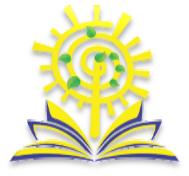 Эффективность работы руководителя общеобразовательной школы определяется профессиональной компетентностью в определении содержания образования, в осуществлении связи между образованием и развитием личности, качеством образования и его практической направленностью. Ориентация руководителя школы на личностно-ориентированные цели образования также является показателем совершенствования профессиональной компетентности.
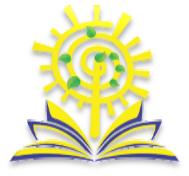 Современный руководитель общеобразовательной организации: 

 ясно представляет, что понимается под результатом образования; 
 понимает, в какой образовательной парадигме осуществляется управленческая и педагогическая деятельность; 
 умеет ставить цели образовательной деятельности организации в целом и субъектов педагогической деятельности, в частности; 
 прогнозирует результаты образования на перспективные, четвертные периоды; 
 постоянно осуществляет сравнение целей и результатов, добиваясь поиска проблем в выявленных рассогласованиях; 
 владеет инструментарием рассмотрения цели и результата в одинаковых измерителях и параметрах.
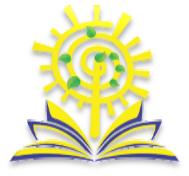 Групповая работа «Портрет эффективного руководителя» (7 минут)
1 группа – Казахстанская Модель директора
2 группа – по мнению Клуба директоров, корпорация «Российский учебник»  
                   «5навыков эффективного руководителя»
3 группа – Взгляд  ученых Кембриджа. Издательство Harvard Business Review
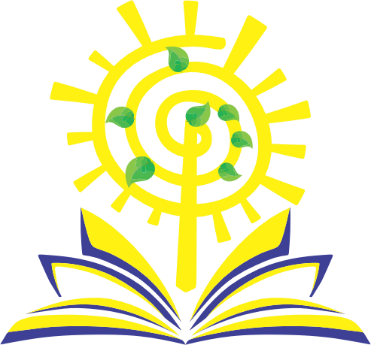 Группа 1 

В Казахстане модель директора можно отследить в требованиях правил конкурсного замещения руководителей государственных организаций среднего, технического и профессионального, после среднего образования:
 ₋ уровень теоретических знаний законодательства Республики Казахстан;
₋ знание основных принципов менеджмента в образовании; 
₋ личностно-профессиональные качества кандидата;
₋ оригинальность и обоснованность идей по реализации задач современного образования;
₋ практическое видение успешного развития организации образования; 
₋ умение мобильно, гибко решать ситуационные задачи;
₋ умение создать активную, позитивную педагогическую среду;
₋ использование творческого потенциала в управлении организацией образования;
₋ педагогическая этика и культура речи.
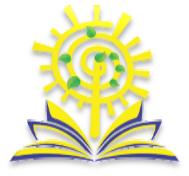 Группа 2Пять навыков эффективного руководителя
1. Лидерские качества и личная эффективность: 
a. эффективно управлять своим временем; 
b. уметь брать на себя ответственность и принимать решения в сложных ситуациях; 
c. развивать способность стратегически мыслить; 
d. объективно оценивать свои способности и ресурсы для развития. 

2. Стратегический менеджмент: 
 уметь адекватно оценивать текущую ситуацию;       
 ставить долгосрочные цели и знать, как к этим целям прийти.

3. Умение управлять командой: 
a. создавать эффективную команду из разных по характеру личностей; 
b. правильно распределять роли и мотивировать подчиненных; 
c. учиться понимать мотивы поведения людей; 
d. разбираться в особенностях межличностных отношений и подбирать инструменты для определения правильного вектора движения команды.

4. Эффективное управление финансами:
a. эффективно использовать бюджетные средства финансирования;
b. привлекать внебюджетные средства; 
c. планировать и контролировать использование финансовых ресурсов организации. 

5 . Умение налаживать деловые связи и вести переговоры: 
a. находить ресурсы для развития организации;
b. развивать деловые связи; 
c. отстаивать интересы организации во время переговоров.
12
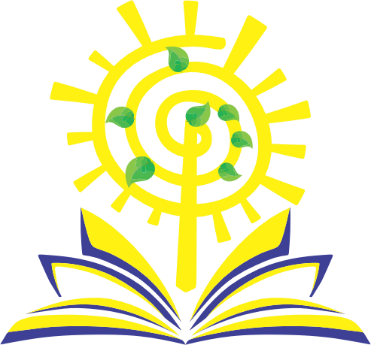 Группа 3 6 главных качеств для эффективной деятельности руководителя школы
Честность
Умение подать себя и общаться
Технические и технологические навыки
Умение выстраивать отношения и создавать благоприятную среду
Стратегическое мышление и руководство.
Управление изменениями

(Издательство Harvard Business Review)
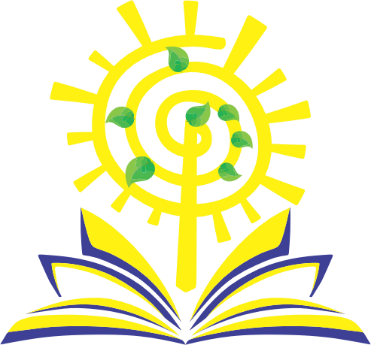 Резюме (комментирование)
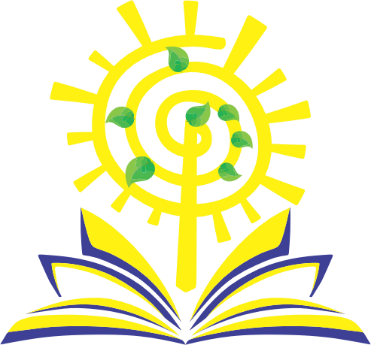 Групповое задание:
1 шаг: постройте идеальную модель директора школы Казахстана ( 3 минуты);
2 шаг: сравнить модели с Проектом Стандарта педагога (5 минут)
3 шаг: высказывание по цепочке «Самое главное качество директора школы»   
            (назвать только одно качество) – (3 минуты)
4 шаг: выделить то качество которое чаще всего называлось
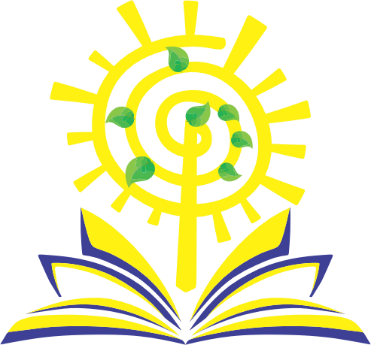 РефлексияПрочитайте еще раз утверждение, которое выступило в роли эпиграфа.Подумайте и коротко запишите1.  каковы Ваши личностные ресурсы (качества личности, компетенции)        как будущего директора школы;2.  как Вы применили эти ресурсы на сегодняшнем занятии.
Чтобы стать  эффективным лидером нужны 2 условия:
1.   изучить и критически  осмыслить свои личностные ресурсы;
овладеть приемами применения этих ресурсов в профессиональной 
      деятельности
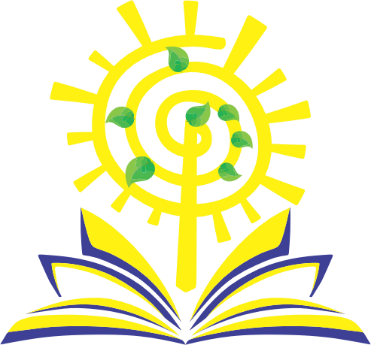 Каким должен быть директор школы?
Несомненно, актуальным остается наличие у директора профессиональных навыков, знаний в области педагогики. Это помогает не только при планировании деятельности школы, но и при принятии управленческих решений в области улучшения практики преподавания. Умение наблюдать, предоставлять обратную связь, использовать данные в целях улучшения преподавания и обучения, является ключевым в его деятельности.
 В своей ежедневной работе директор сталкивается со множеством лиц, заинтересованных в реализации общих целей образования. Демонстрация руководителем школы эмоционального интеллекта - эмпатии, способности выстраивать отношения со всеми участниками образовательного процесса - является ключом к успеху.
 Еще одним важным аспектом является деятельность всей администрации школы. Структура, планирование деятельности, отчетность, позволяет говорить об эффективности работы администрации. В этом большую роль играет директор школы, который способен мобилизовать все имеющиеся ресурсы на достижение целей. 
Рефлексия собственной деятельности будет способствовать становлению необходимого авторитета в коллективе.
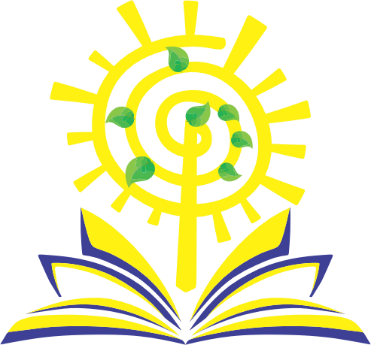 В заключении лекции ответьте на вопрос

В чем, на ваш взгляд, заключается основная трудность должности директора школы?
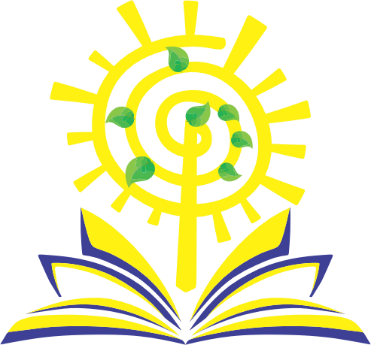 Спасибо за участие!